CDDL-1.1
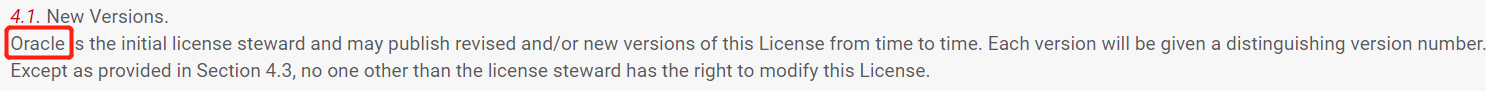 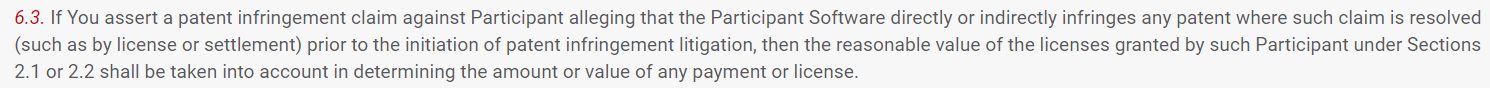 License ID：CDDL-1.1

LicenseSPDX Identifier:  CDDL-1.1

License别名: Common Development and Distribution License 1.1
	    COMMON DEVELOPMENT AND DISTRIBUTION LICENSE (CDDL) Version 1.1
License原文：https://javaee.github.io/glassfish/LICENSE

License的原始出处：CDDL 由已被甲骨文公司收购的太阳微系统公司（Sun Microsystems）发布的一种开源许可证，用于取代 Sun Public License（SPL），CDDL 基于 MPL1.1 版本， 通常被称作 MPL 的整洁版本，旨在促进可重用性

License的相近版本：CDDL-1.0为FSF与OSI认证的










License使用情况：该License为开源javaEE使用的许可证，在openEuler中使用到了13810次，排第19位

License涉及的诉讼和争议情况：无诉讼案例

个人观点：可以引入